Vysoká škola technická a ekonomická
v Českých Budějovicích
Ústav technicko-technologický
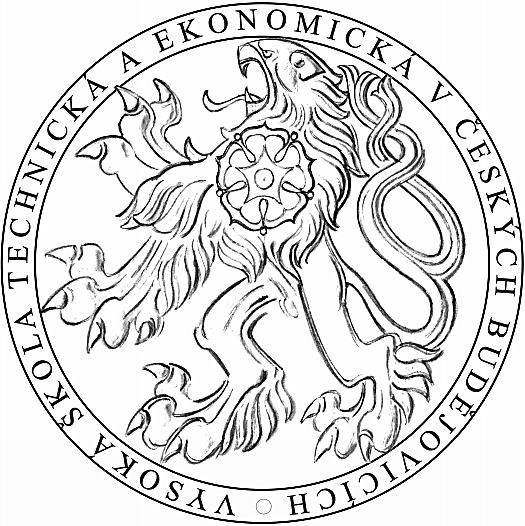 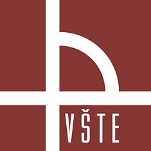 Obrábění uhlíkových kompozitních materiálů s polymerními matricemi
Autor bakalářské práce: Zbyněk Svoboda
Vedoucí bakalářské práce: doc. Ing. Soňa Rusnáková, Ph.D.
Oponent bakalářské práce: doc. Ing. Ján Kmec, CSc.
České Budějovice, červen 2016
Obsah prezentace
Motivace a důvod k řešení problému
Cíl práce
Výzkumný problém
Metodika
Aplikační část
Čas pro výrobu
Cenová kalkulace
Shrnutí
Motivace a důvod k řešení problému
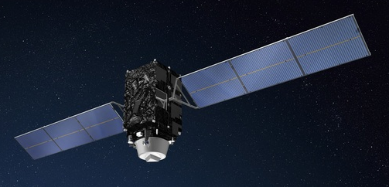 Možnost využití v mnoha odvětvích
Progresivní rozvoj kompozitů
Vlastnosti kompozitního materiálu
Atraktivní téma
Futuristické téma
Zdroj: http://www.carbonfiber.gr.jp/english/field/craft.html [online]
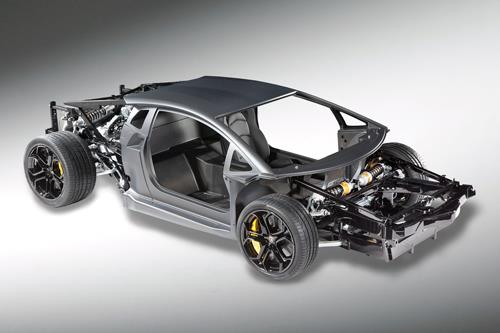 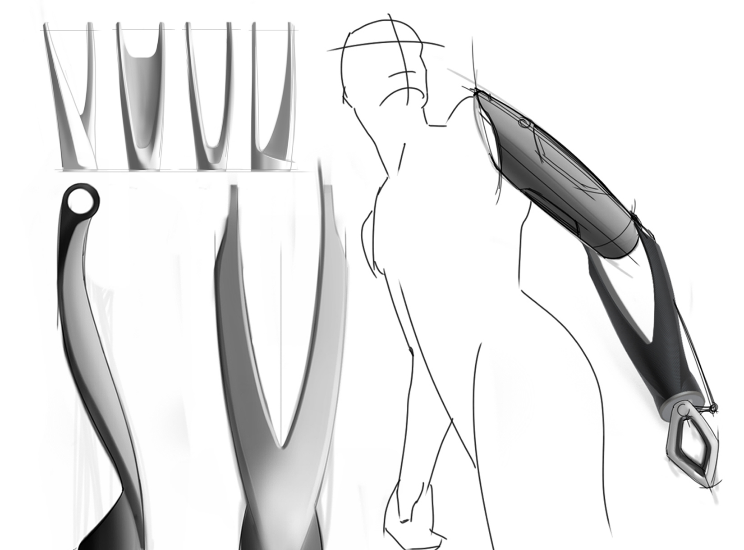 Zdroj: https://rayeski.files.wordpress.com/2013/03/rayeski-arm-concept-sketches-3.jpg [online]
Zdroj: http://www.compositesworld.com/articles/automotive-cfrp-repair-or-replace [online]
Cíl práce
Cílem bakalářské práce je optimalizace procesu obrábění polymerních kompozitních materiálů, vhodná geometrie nástroje, řezné podmínky a také vliv objemového podílu vláken na kvalitu obrobených ploch. Výstupem experimentální části bakalářské práce budou doporučené podmínky obrábění pro polymerní laminární kompozitní materiály, zejména s uhlíkovou výztuží a s nejčastěji používanými typy matric.
Výzkumný problém
Navrhnutí náhrady za původní součást
Výkres součásti
Technologický postup
Navrhnutí podmínek obrábění
Výběr strojů a nástrojů pro obrábění
Geometrie nástrojů
Cenová kalkulace
Porovnání původní součástí s kompozitní náhradou
Metodika
Aplikování nabytých zkušeností z teoretické části práce
Vytvoření návrhu součásti z kompozitního materiálu
Stanovení technologického postupu
Teoretické vložení součásti do výroby a její obrobení
Porovnání originální součásti s novým návrhem
Nahrazení originální součásti
Součást: svislý nosník podkolení protézy
Původní materiál: Hliník nebo jeho slitiny
Nový materiál: Uhlíkový kompozitní materiál s polymerní matricí

Výhody kompozitu: Pevnost, Hmotnost 
Nevýhody kompozitu: Křehkost, Cena
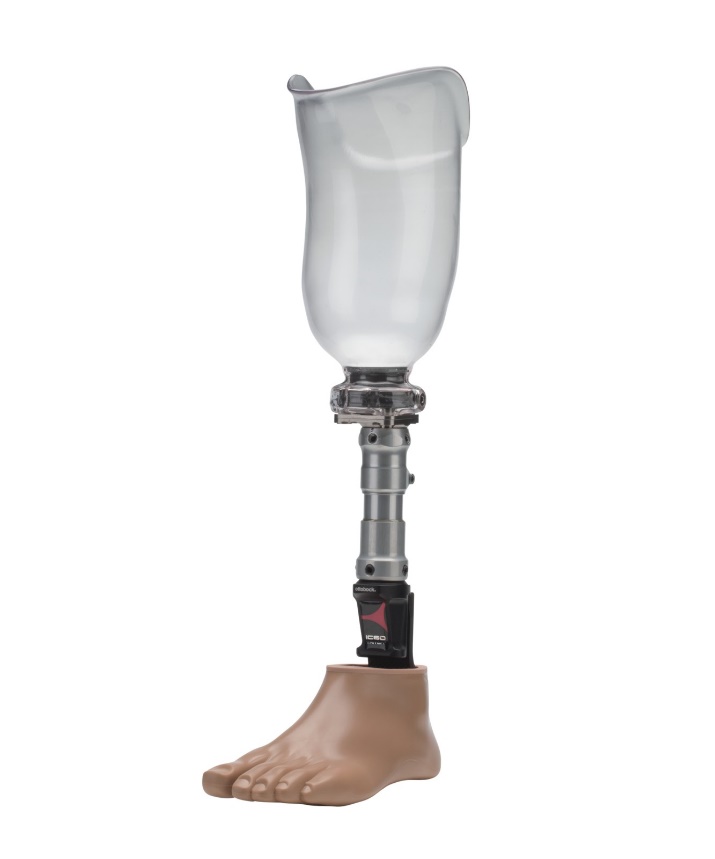 Spojovací adaptér
Zdroj: http://mojeproteza.cz/wp-content/uploads/2016/01/dvs-012.jpg [online]
Rozdíly v obrábění
Rozdílné třísky
Třepení a delaminace vrstev
Škodlivý a abrazivní prach z kompozitu
Elektricky vodivý prach
Nasákavá vlákna
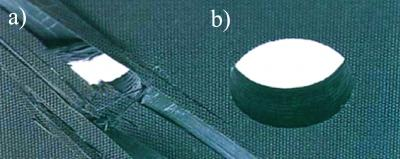 Zdroj: http://www.mmspektrum.com/multimedia/image/36/3608.jpg [online]
Vytvoření modelu
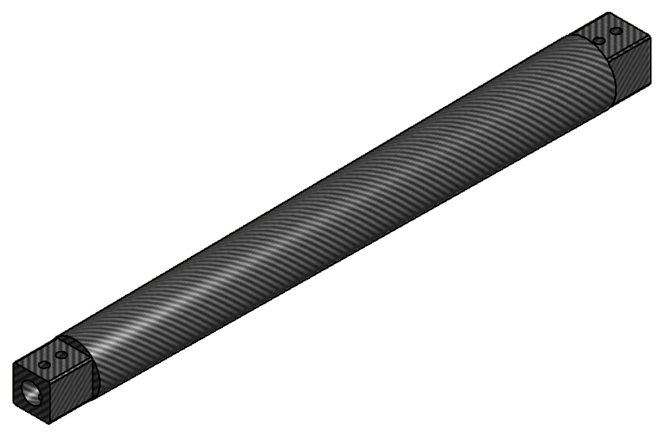 Autodesk Inventor 2015
Individuálně vymodelovaná součást
Materiál CFRP
Vytvoření výkresu
Zdroj: Vlastní zpracování
Technologický postup
Tvůrčí a kreativní činnost
Ujasnění následností operací
Minimalizování komplikací
Optimalizace výroby
Volba materiálů a rozměru polotovaru
Stanovení strojů a nástrojů
Charakteristika součásti
Uhlíkový kompozitní materiál s polymerní matricí
Spojení s dalšími hlinkovými součástmi
Usazení do čtvercové drážky
Uchycení přesnými šrouby průměru 5mm
Válcová část součásti povrchově upravena lakem
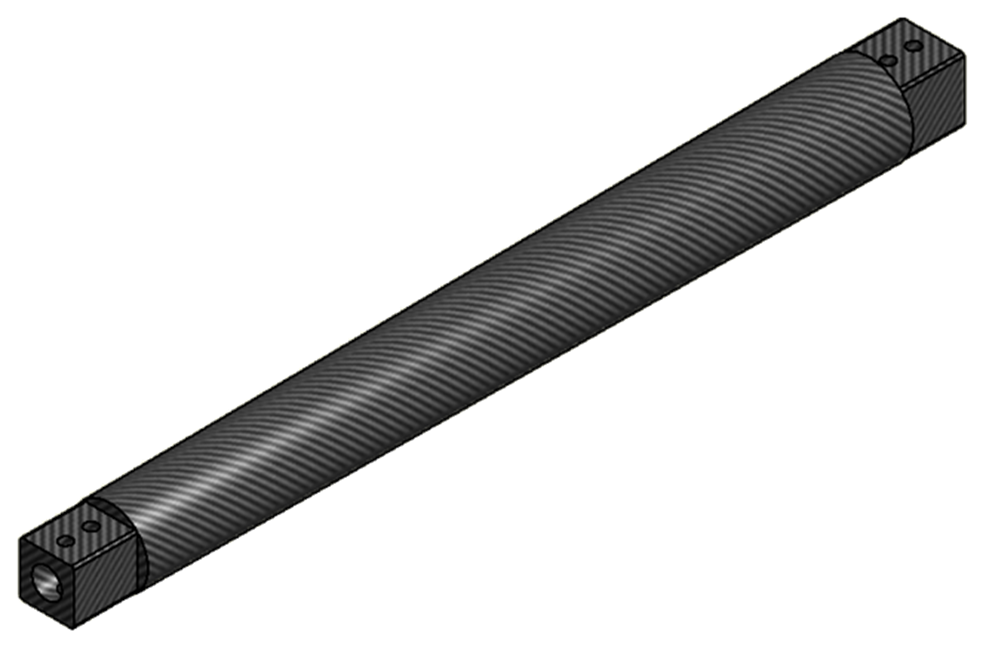 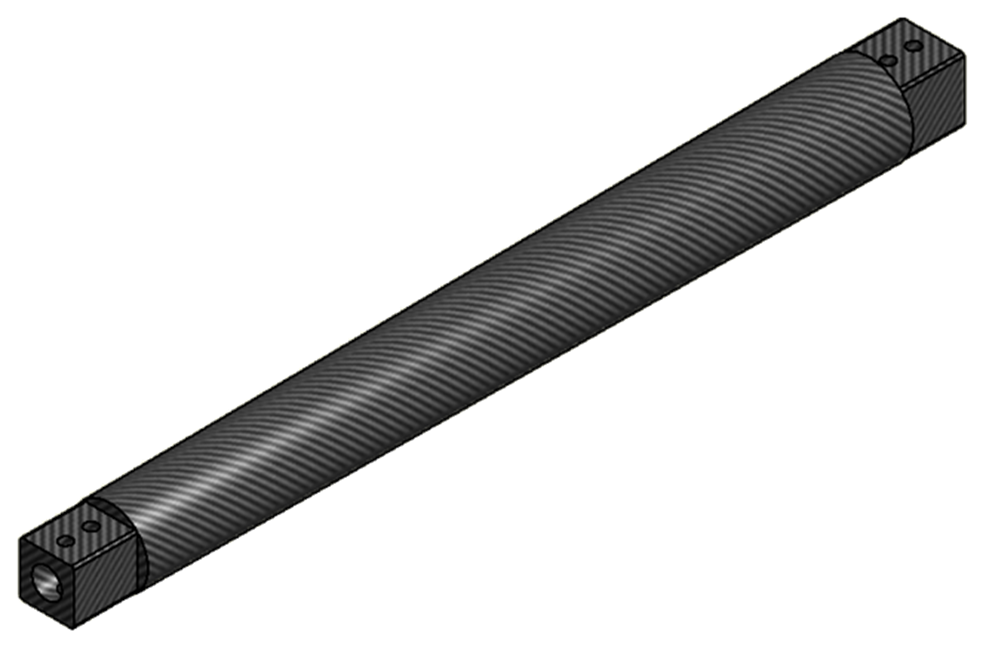 Zdroj: Vlastní zpracování
Zvolení rozměru polotovaru
Maximální rozměry součásti
Průměr: 35mm
Délka: 350mm
Polotovar z hlediska minimalizace odpadu
Průměr: minimálně 35mm
Délka: 400mm
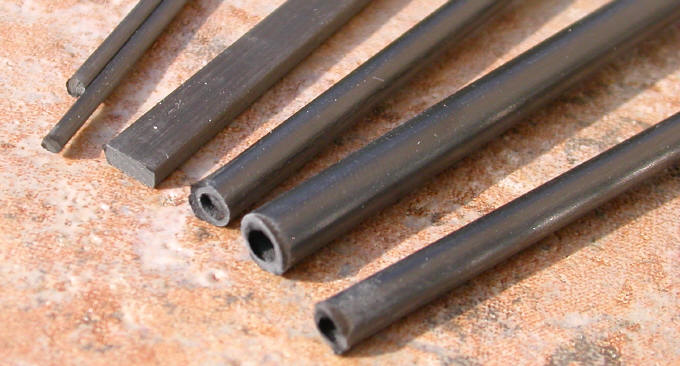 Zdroj: http://www.litomysky.cz/mat/IMM/DSC16355.JPG [online]
Výrobní postup součásti
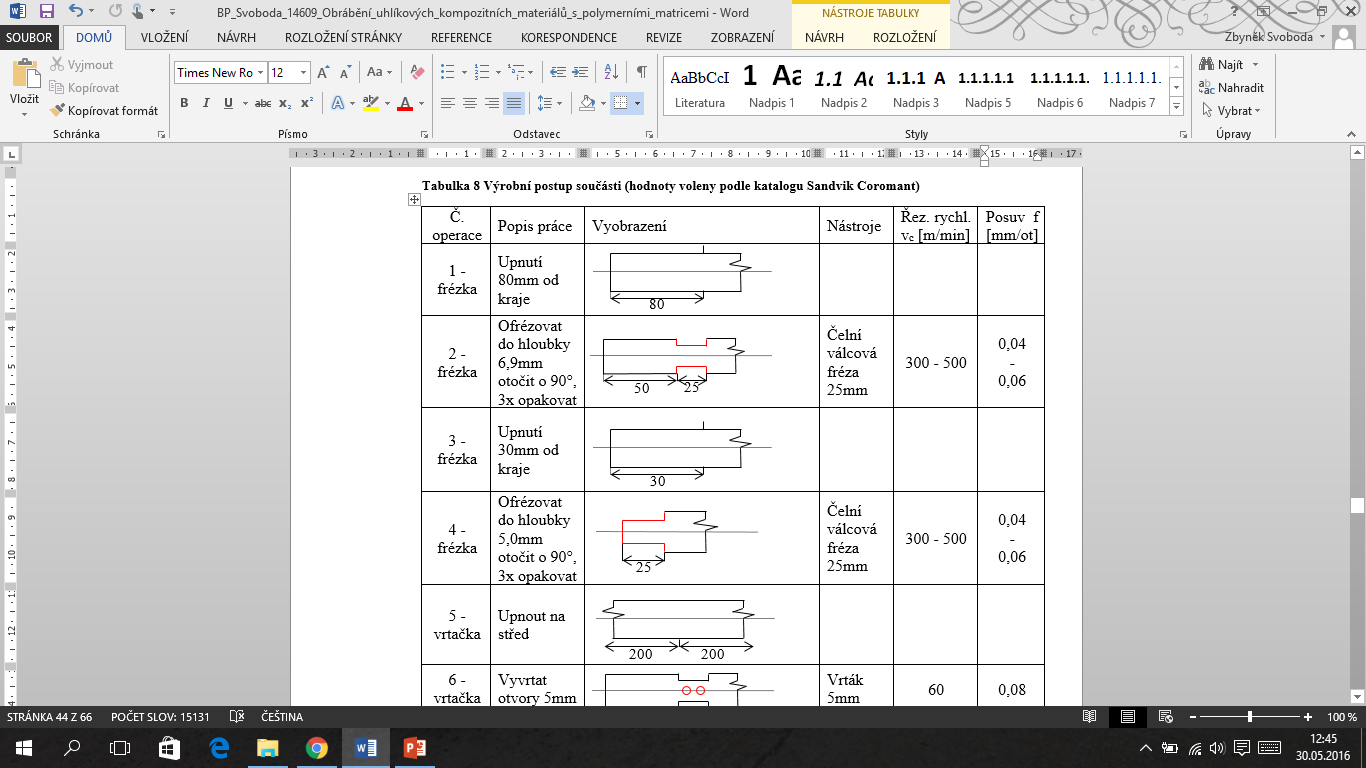 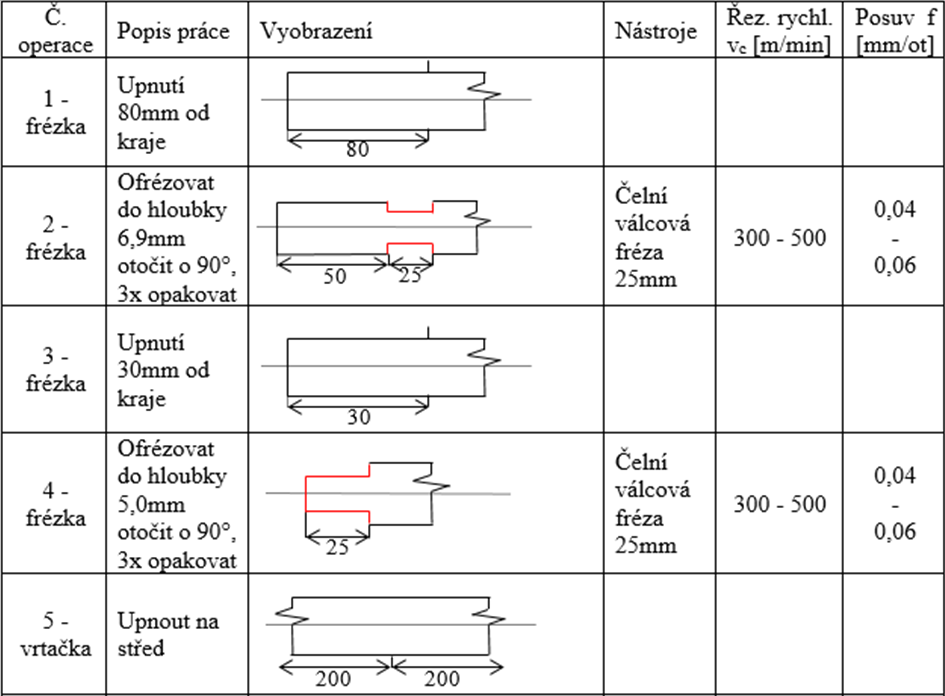 Zdroj: Vlastní zpracování
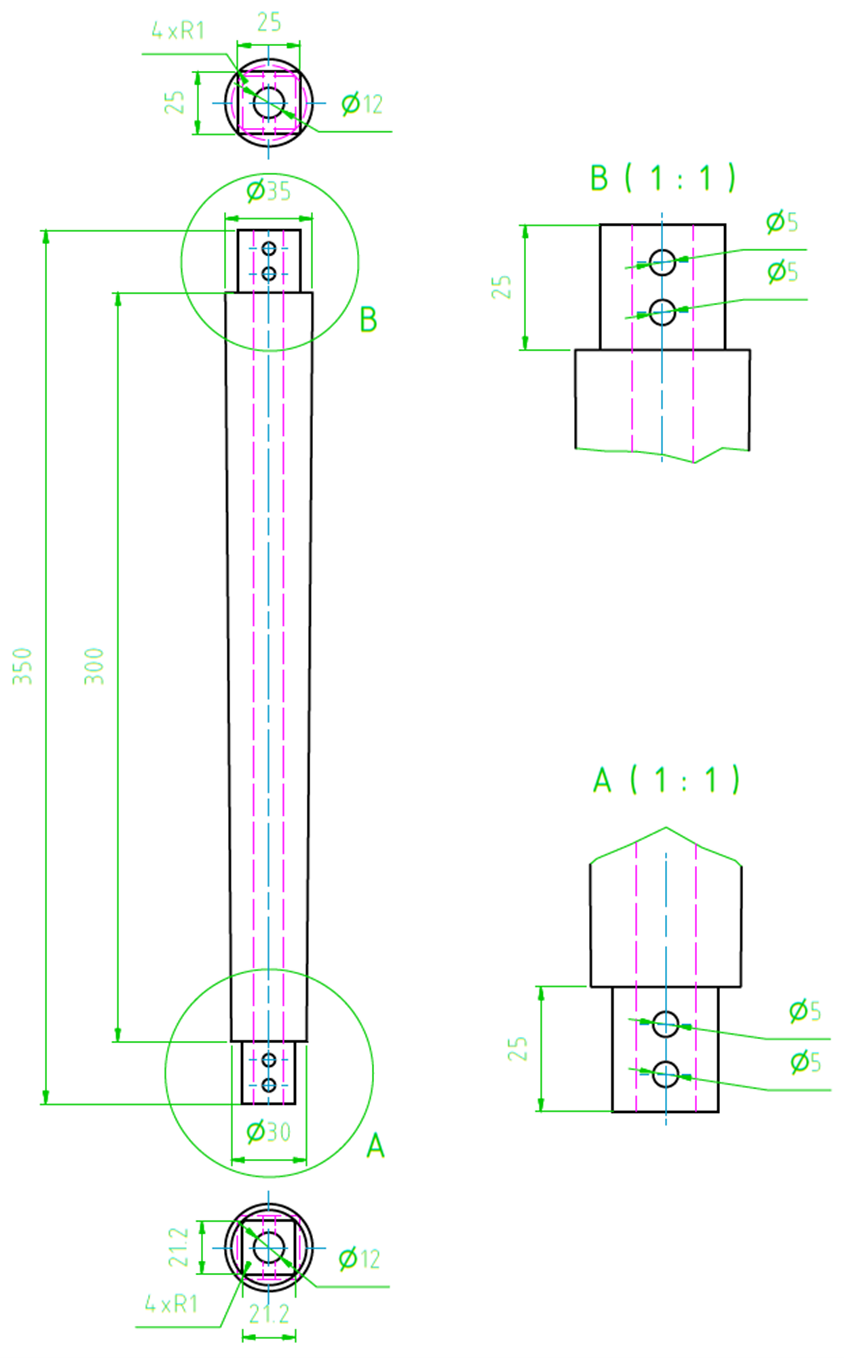 Tolerance
Zdroj: Vlastní zpracování
Zdroj: Vlastní zpracování
Výběr strojů
Vrtačka sloupová VS 32
Pásová pila SH 330BR
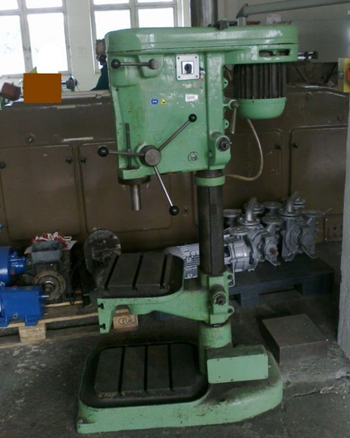 Frézka FSS 400 V/2
Soustruh hrotový SV 18 RA/1000
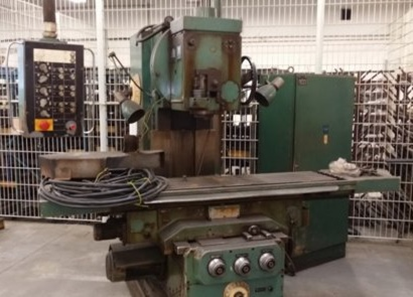 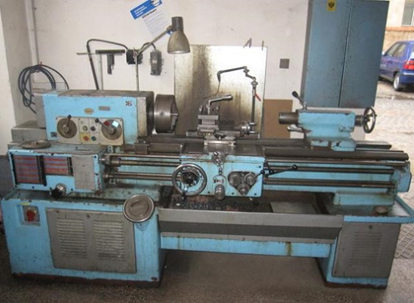 Zdroj: Vlastní zpracování
Zdroj: Vlastní zpracování
Výběr nástrojů
Pilový pás
Rozměr:			27 x 0,9 x 4150 mm
Počet zubů na palec:	8/12
Materiál:	 		HSS-M 42
Fréza
Fréza válcová čelní
Průměr:		25 mm
Počet zubů	5
Materiál:		HSSCo8
Vhodnější special. fréza od Sandvik Coromant:
CoroMill Plura S215…
Průměr:		16 mm
Počet zubů:	4
Materiál:		Nástrojová ocel 52 HRC
Vrták
Průměr:	5 mm
Materiál:	HSS
Vhodnější specializovaný vrták od Sandvik Coromant z řady CoroDrill 856,  snižující riziko delaminace, například:
Vrták pro CFRP CoroDrill 856: N20C
Průměr:		5 mm
Materiál:		HSS s diamantovým povlakem
Nože
Zapichovací lichoběžníkový nůž Radeco POLDI – HSS
Rozměry:		1,6 x 6 x 100 mm
Materiál:		HSS
Uběrací nůž s SK VBD
Držák SCMT 09T3
Rozměr:		14 x 16 mm
Destičky:		SCMT 09
Destička VBD SCMT 09T308 SM IC9150
Rádius:		0,8 mm
Materiál:		HSS s diamantovým povlakem
Geometrie nástrojů
Frézování obdobná geometrie s nástroji pro obrábění kovových materiálů
rádius řezné hrany a řezné špičky by měl dosahovat co nejnižších hodnot
Soustružení - pozitivní geometrie řezného břitu 
úhel hřbetu se volí v rozmezí 10° - 12°, úhel čela 18° - 20°
Vrtání - běžná geometrie
nejmenší délku příčného ostří
Sandvik Coromant – specializované nástroje
Fréza - CoroMill Plura S215…
Vrták - CoroDrill 856: N20C
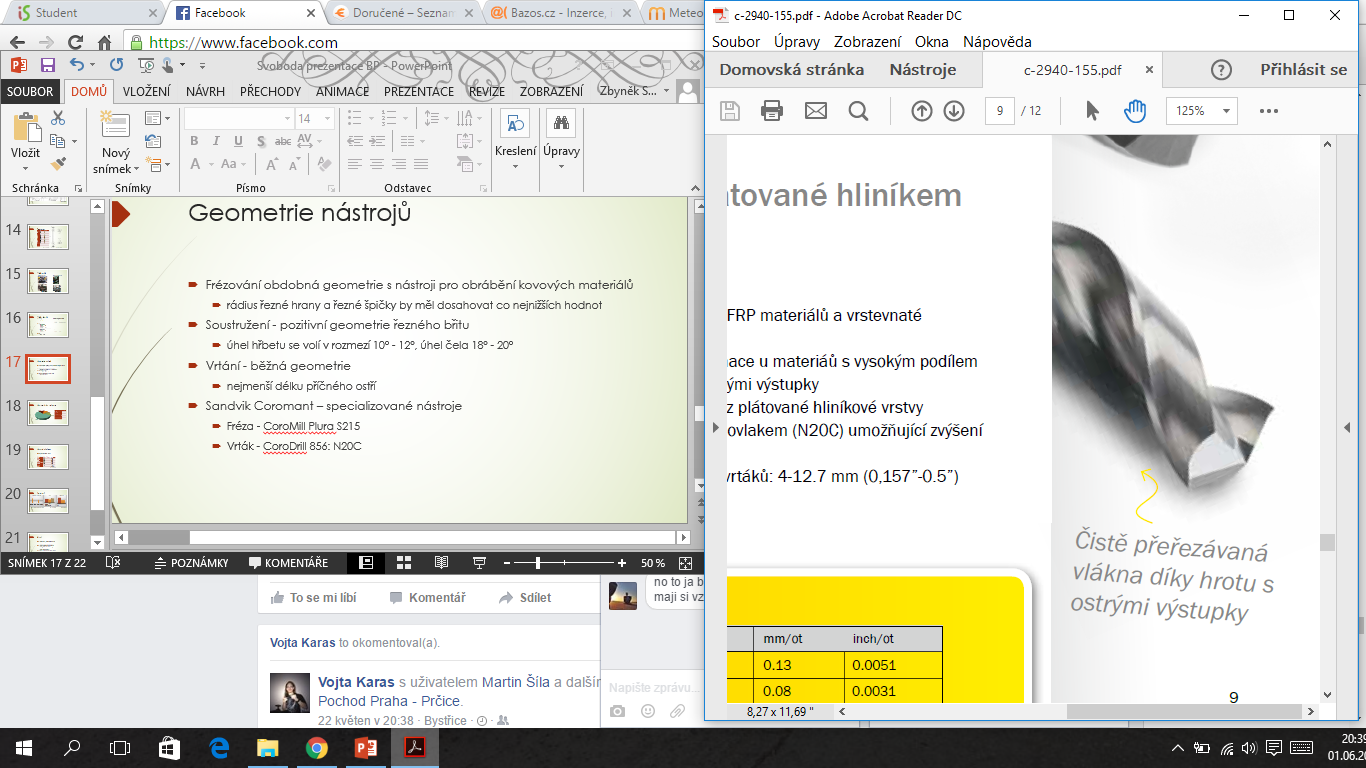 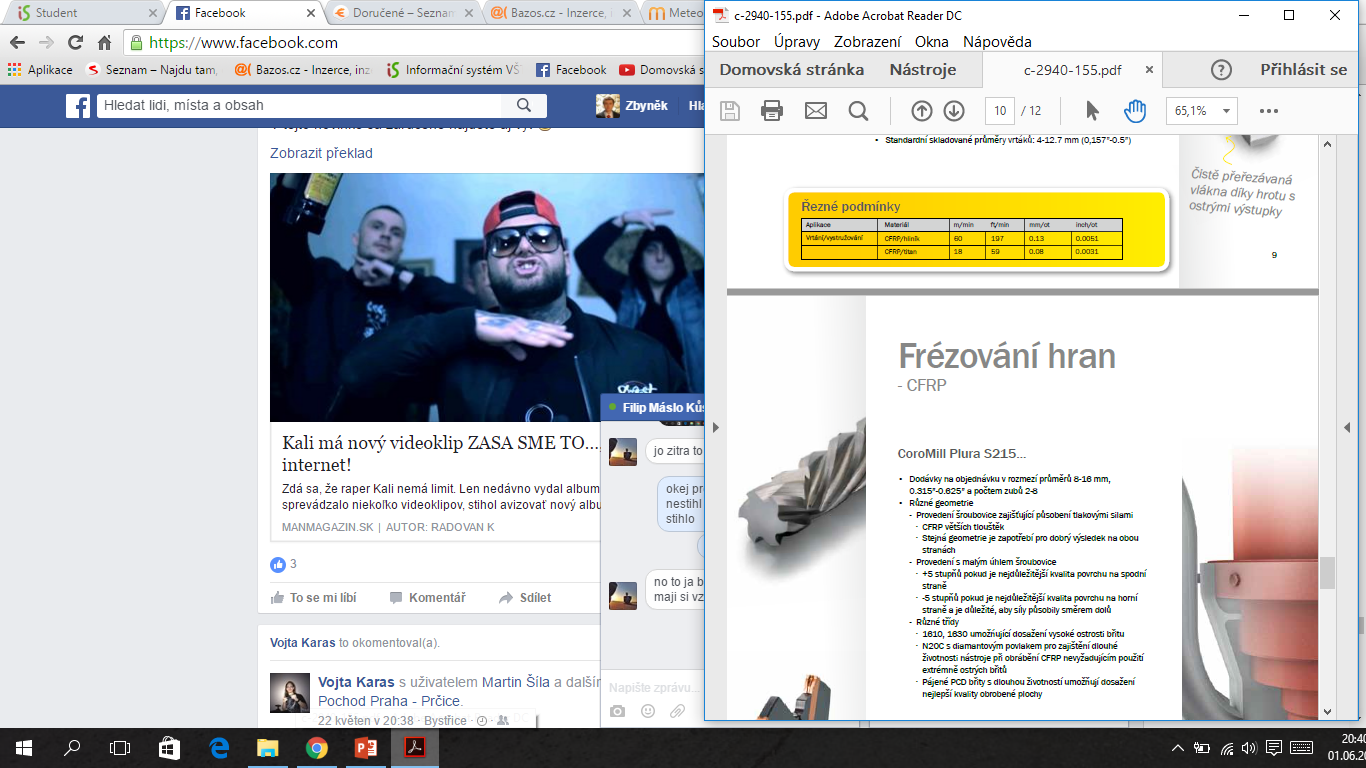 Zdroj: Katalog nástrojů Sandvik Coromant C-2940-155-CZE
Čas pro výrobu prototypu
Zdroj: Vlastní zpracování
Zdroj: Vlastní zpracování
Cenová kalkulace
Cena polotovaru na trhu: 1700 Kč
Strojní hodinová sazba: 180 Kč/hodinu
Litr barvy s tužidlem: 750 Kč
Zdroj: Vlastní zpracování
Porovnání
Zdroj: http://www.5m.cz/cz/kompozitni-profily/ [online]
Zdroj: Vlastní zpracování
Zdroj: Vlastní zpracování
Shrnutí
Ve prospěch hliníku: Cena, lehčí obrobitelnost
Hliník až 10x levnější
Ve finálním výsledku rozdíl 435,00-712,50 Kč
Ve prospěch kompozitu: Hmotnost, pevnost
Uhlíkový kompozit o 0,299kg lehčí
V praxi možno vyrábět z obou materiálů - inovace
Možnost výběru pro zákazníka
Vylepšení – vyvrtat větší otvory a osadit vložkami
Děkuji za pozornost